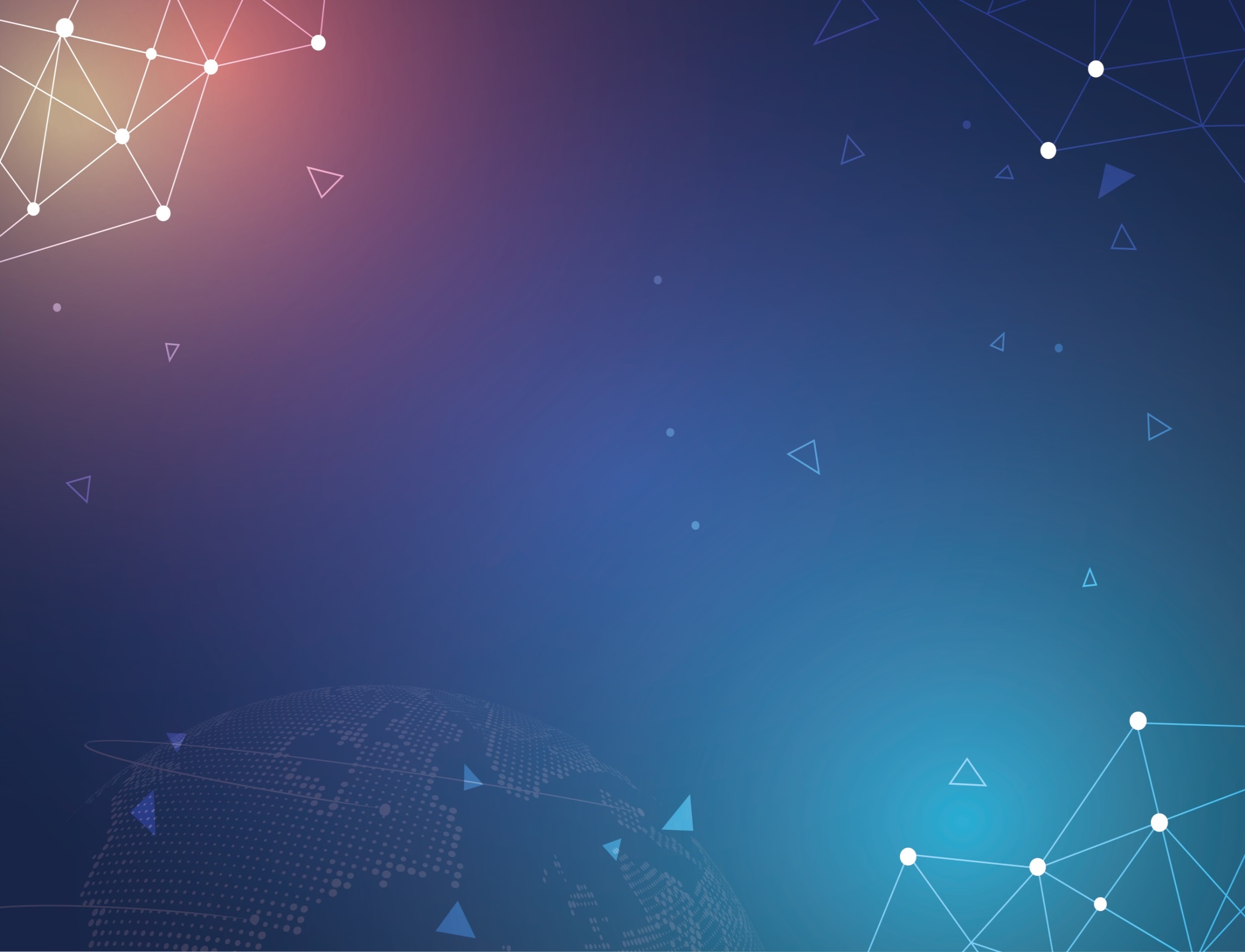 歡 迎
歡 迎
精英國際教育集團
精英國際教育集團簽訂合作意向書
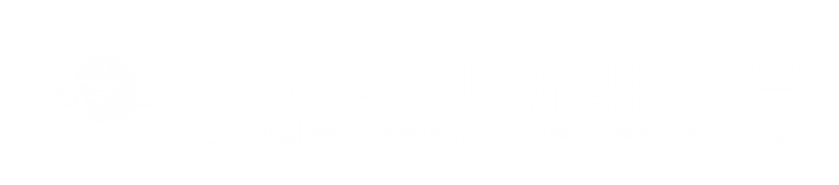 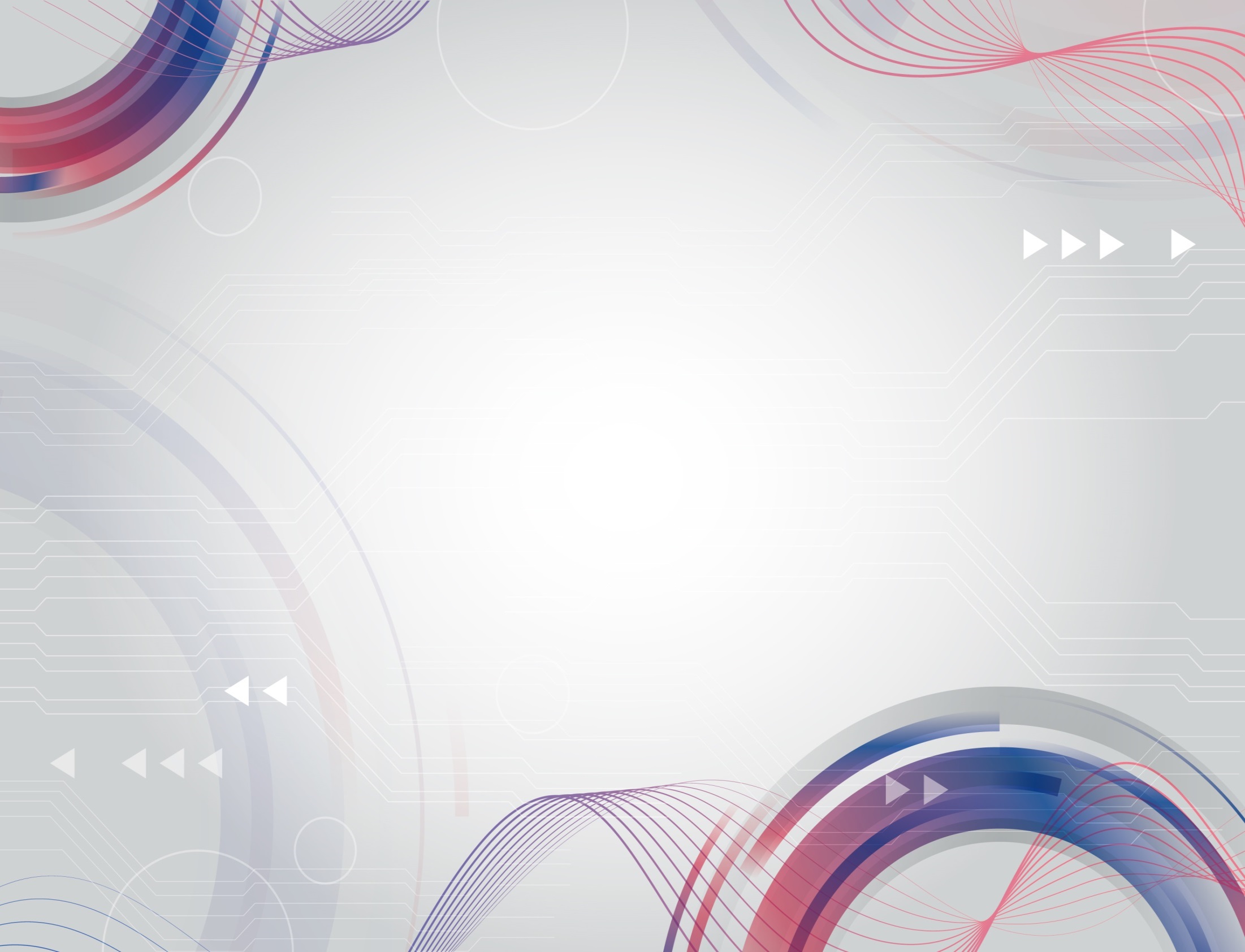 歡 迎
歡 迎
精英國際教育集團
精英國際教育集團
簽訂合作意向書
簽訂合作意向書
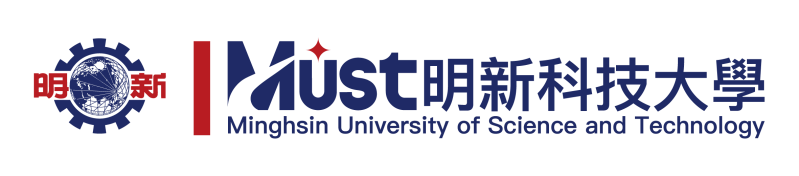 歡  迎
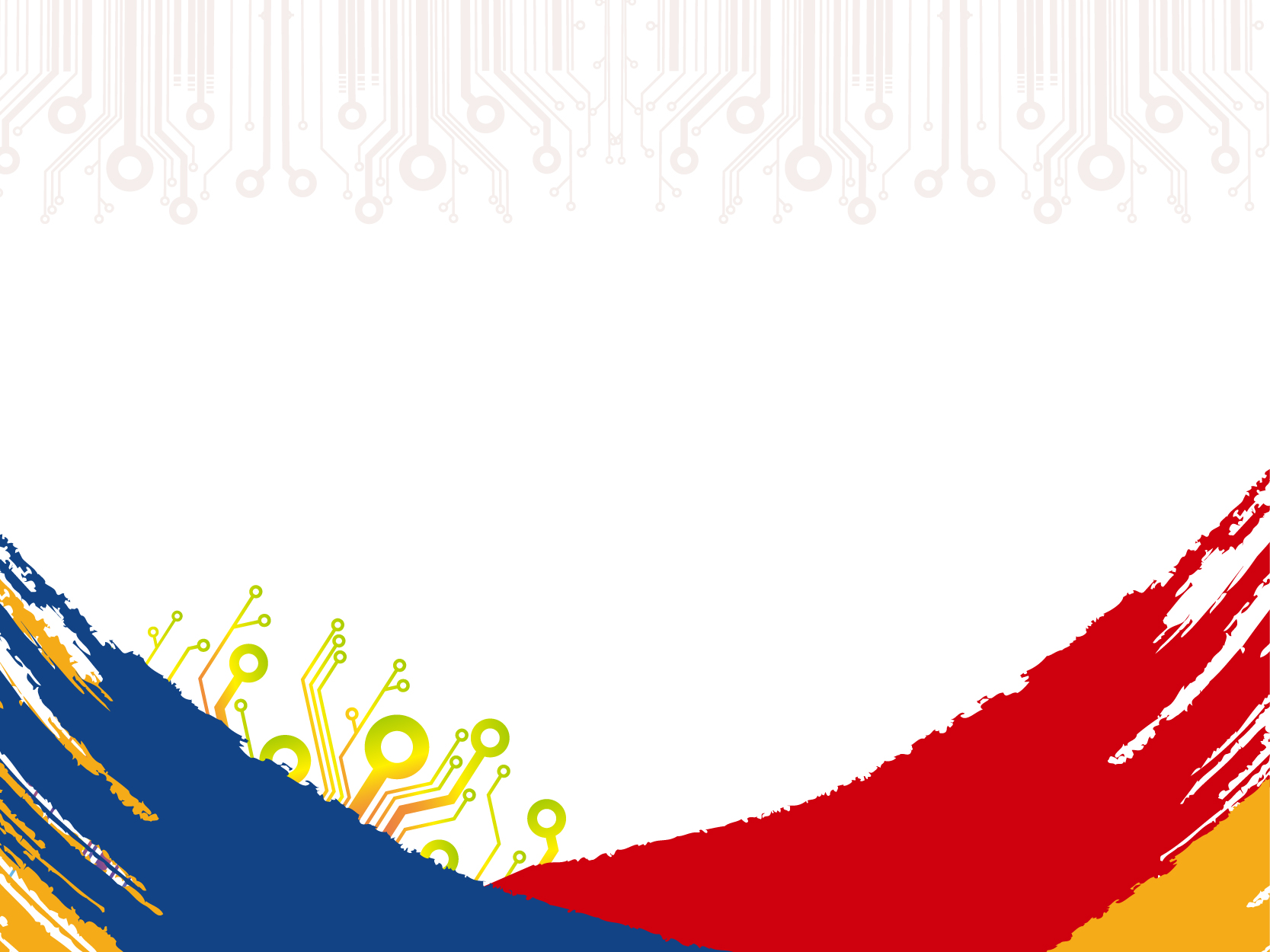 竹縣好青年
竹縣好青年
蒞臨本校
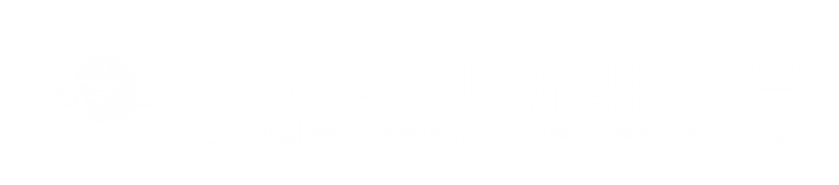 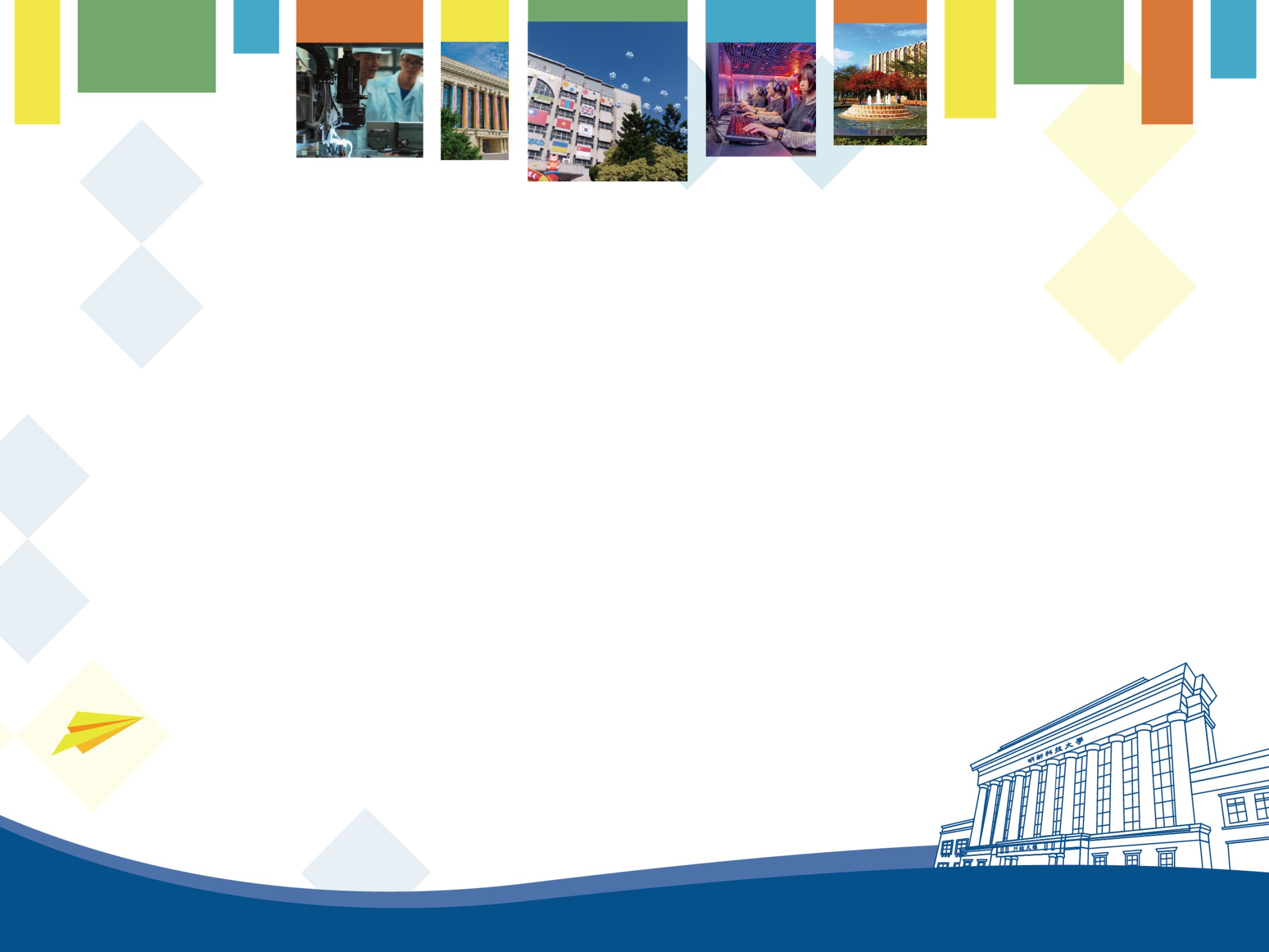 歡 迎
評鑑委員
蒞校指導
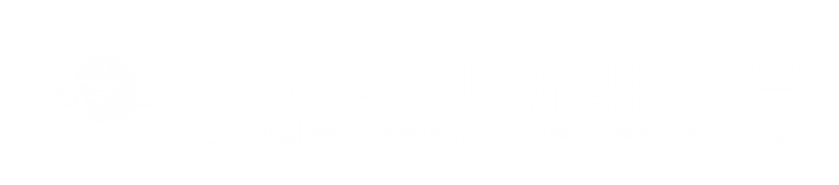 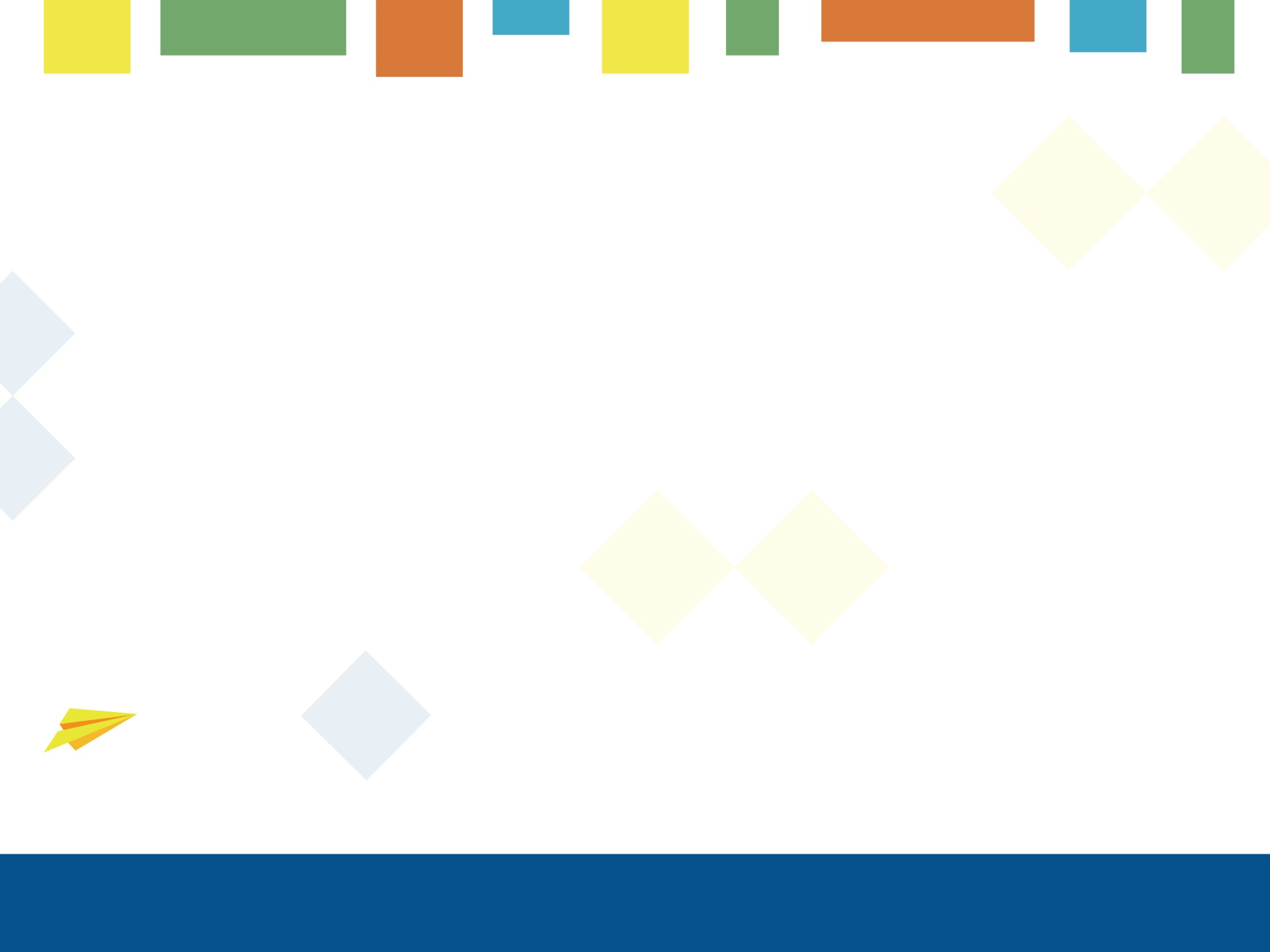 歡 迎
評鑑委員
蒞校指導
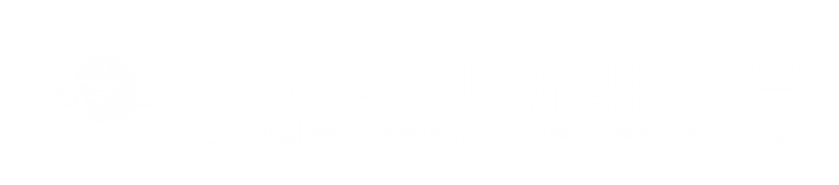